Sportregion Furttal:
Sportnetz
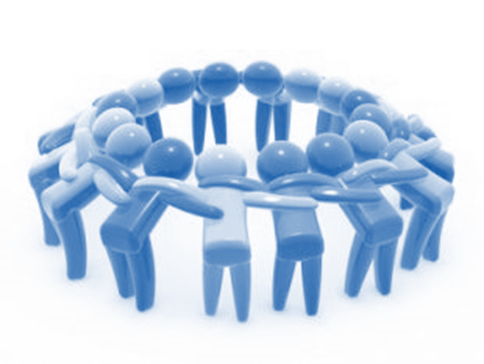 4. Oktober 2017
Sportnetz
Rägi-Sportnetz
Herausforderung
Nutzen / Chancen
Was ist ein lokales Sportnetz?

die kommunale Drehscheibe für die Sport- und Bewegungsförderung

vernetzt die verschiedenen Akteure einer Gemeinde
Behörden/Politik
Sportkoordinator/in
Bevölkerung
Schule
Sportvereine
weitere Partner
kommerzielle Anbieter
Quelle: Sportamt Kanton Zürich
Sportnetz
Rägi-Sportnetz
Herausforderung
Nutzen / Chancen
Leitidee

Das Sportnetz vernetzt und koordiniert die verwaltungsinternen und – externen Sportakteure

Das Sportnetz fördert die sportliche Aktivität der ganzen Bevölkerung

Das Sportnetz schafft gute Rahmenbedingungen für Sport und Bewegung
Quelle: Sportamt Kanton Zürich
Definition Sportnetz
Rägi-Sportnetz
Herausforderung
Nutzen / Chancen
Quelle: Sportamt Kanton Zürich
Definition Sportnetz
Rägi-Sportnetz
Herausforderung
Nutzen / Chancen
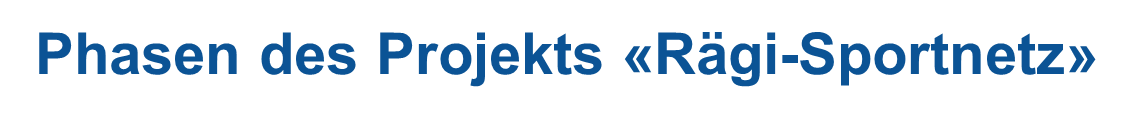 Definition Sportnetz
Rägi-Sportnetz
Herausforderung
Nutzen / Chancen
Ziele «Rägi-Sportnetz»
 
Vernetzung sicherstellen
Einrichtung einer zentralen Anlaufstelle für Sportfragen
Visualisierung des Sportangebotes
Optimale Nutzung der Sportinfrastruktur
Kosten- und Ressourcenoptimierung
Polysportives Angebot für Kinder 
Wertschätzung der ehrenamtlichen Tätigkeit sowie von sportlichen Leistungen
Definition Sportnetz
Rägi-Sportnetz
Herausforderung
Nutzen / Chancen
Nutzen «Rägi-Sportnetz»

Zentraler Ort für Sportfragen
Information zu Sportangebote einfach zugänglich gemacht
Einfachere Organisation von Sport- oder Spieltagen innerhalb der Schulen
Gute Zusammenarbeit mit Schulen bzgl. Nachwuchsförderung
Gemeinsame Sponsorensuche / gemeinsamer Einkauf von Material
Ermöglichen des Austausches von gegenseitigem Know-how der Vereinsvorstände
Definition Sportnetz
Rägi-Sportnetz
Herausforderung
Nutzen / Chancen
Chance für Gemeinde / Region

Erhöhte Bewegung der Bevölkerung = erhöhte Gesundheit der Bevölkerung 

Erhöhte Teilnahme an Sportangeboten = erhöhter sozialer Zusammenhalt innerhalb der Gemeinde

Breites Sportangebot und gut funktionierende Sportinfrastruktur = erhöhte Attraktivität der Gemeinde
Definition Sportnetz
Rägi-Sportnetz
Herausforderung
Nutzen / Chancen
Grundlagen für ein Sportnetz

Interesse an vernetzter Zusammenarbeit

Offenheit, bestehende Strukturen hinterfragen, prüfen und ggf. gemeinsam Lösungen suchen

Statement seitens Behörde zur Gemeindeaufgabe «Sportförderung» und Bereitstellen der dafür notwendigen Ressourcen
Definition Sportnetz
Rägi-Sportnetz
Herausforderung
Nutzen / Chancen
Vielen Dank
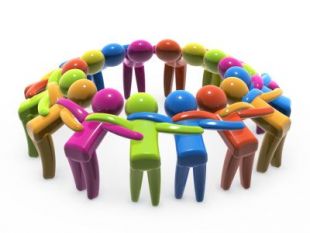